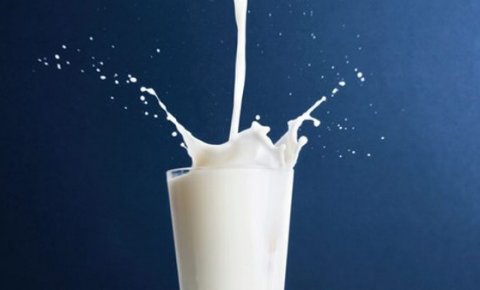 MLEKO
Mleko
Heterogena smeša:
pravi rastvor soli i šećera
koloidni rastvor proteina
stabilna emulzija masti
 pH ≈ 7
 90%  H2O
 Soli: potiču iz krvi – kalijum, kalcijum, magnezijum
 Ugljeni hidrati – laktoza (disaharid = galaktoza + glukoza)
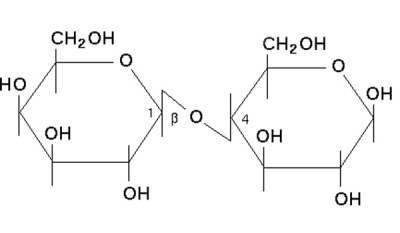 Proteini mleka
kazeinski kompleks
αS
β
Ca
γ
κ
Ca
Ca
Ca
himozin
Ca++
Ca
Ca
Ca
Ca
Ca
kazein
parakazein
kazeinopeptid
Ca
kalcijum parakazeinat
proteini mlečnog seruma
       laktoalbumini
       laktoglobulini
Taloženje solima lakih metala (NaCl) i sa (NH4)2SO4 
		→ dehidratacija i dešaržiranje
 		→ nema denaturacije
		→ reverzibilna reakcija
Masti mleka
      98% trigliceridi
          u obliku stabilne emulzije
       haptogena opna oko masne kapljice
Radimo:
Vežba 8-6: razdvajanje laktoalbumina i laktoglobulina frakcionim taloženjem
sirćetna kis.
(već je razblažena!!!)
kazein ↓
(NH4)2SO4
zasićeni
biuretska p.
+
(NH4)2SO4
laktoglobulini ↓
substanca
biuretska p.
+
laktoalbumini↓
-
biuretska p.